宣教关怀
全能的天父，祢怜悯日本，1.2 亿人口中只有百分之一是基督徒。天父差遣谢欣瑜宣教士去日本已经十一年，她借东大阪以琳基督教会的平台宣教，我们献上感恩。去年，有四位非信徒在教会受洗归主，求圣灵保守他们的灵命继续成长。求圣灵使用欣瑜宣教士的网络福音工作、日文诗歌
1/2
宣教关怀
翻译工作，以及她所编写的基督徒生活实践课程十二课。透过她的生命与恩赐，栽培日本信徒，广传福音，甚至兴起日本新一代的献身者。我们记念欣瑜宣教士在砂拉越的母亲，她身体虚弱，无法入睡，求耶和华拉法医治她，赐她平安。奉主耶稣基督名求，阿们。
2/2
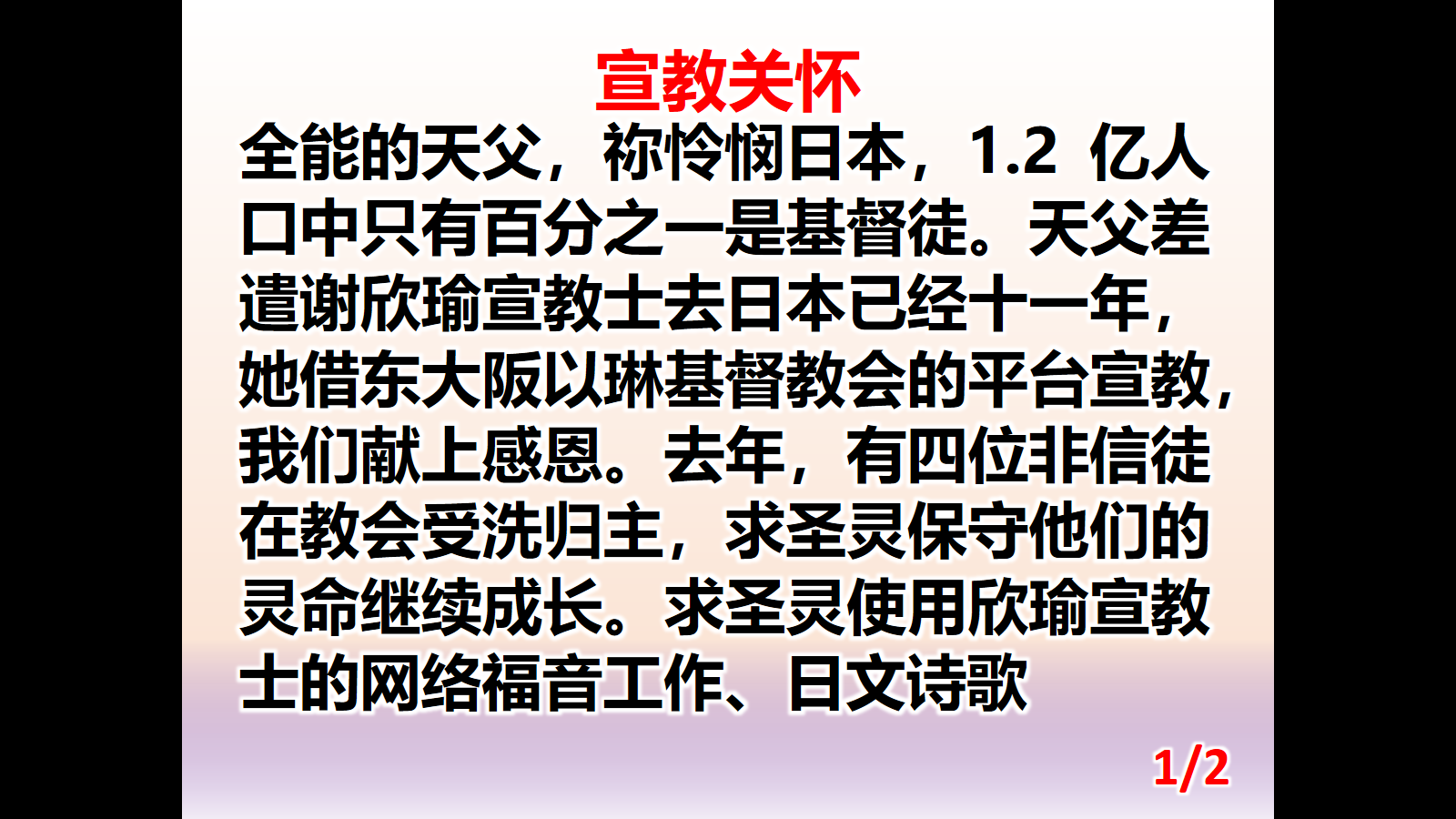 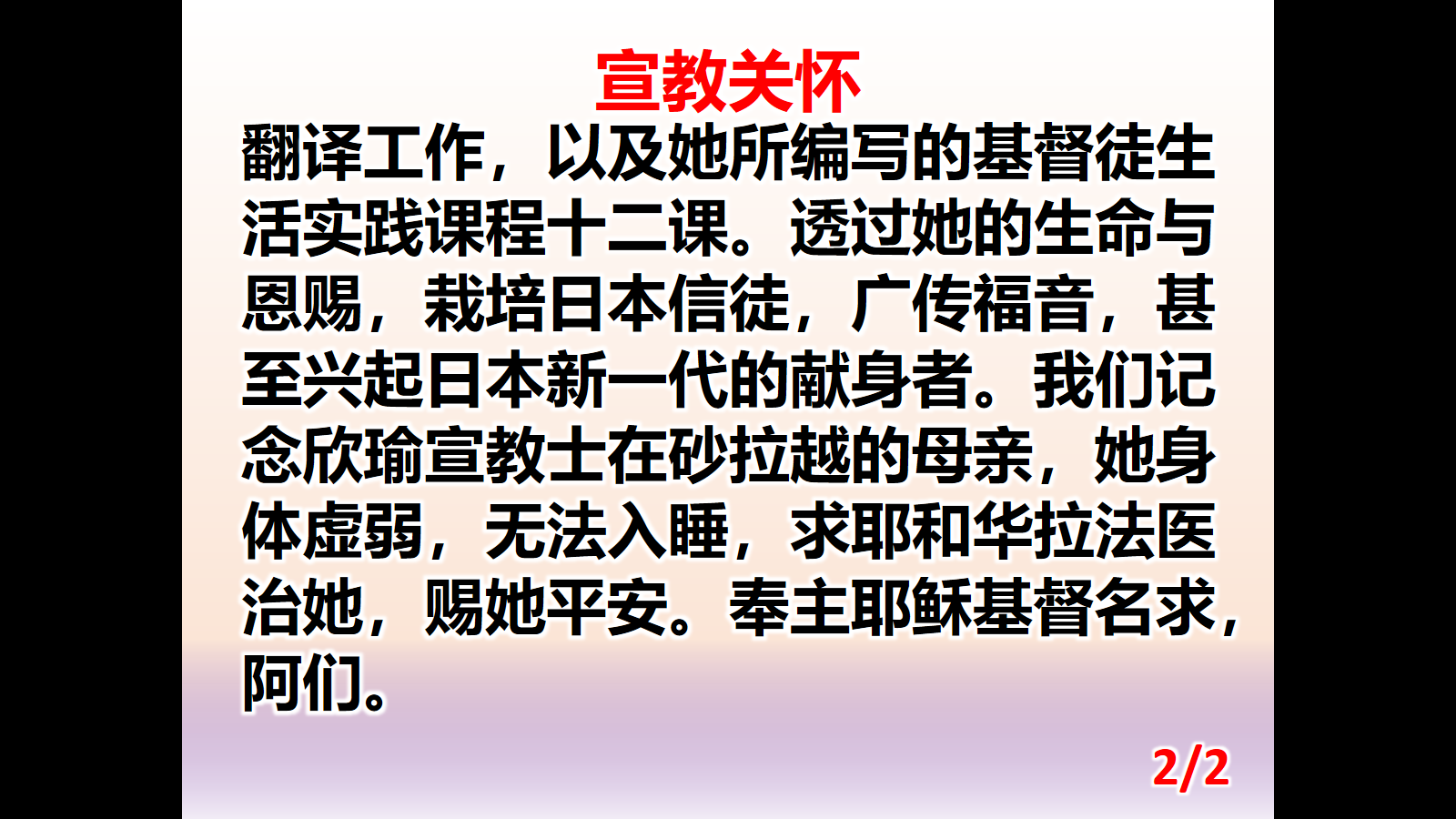